Riga College of Accountancy and Finance
Evaluation of doubtful and bad debts, creation of provisions, recording and presentation in the accounting of a company
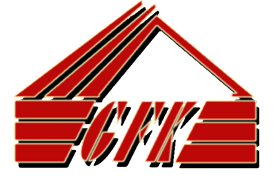 Mg.phil., student of College of Accountancy and Finance Sandra Dzilna
Sc. supervisor mg.oec. Laila Kelmere 
Riga 2021
About the College(I)
2
About the College(II)
3
Goal of the research
4
Tasks of the research
5
Topicality of the chosen theme in the context of Covid-19 (I)
6
Research methodology
7
Research results (I)
8
Research results(II)
9
Research results(III)
10
Summary (I)
Legislation provides that identifying receivables in a timely manner  will allow the enterprise to take all necessary measures so that in case the debtor's debt cannot be recovered, to avoid the increase of the base of enterprise income tax
At present, it is impossible to take all necessary measures, because the condition of 36-month period is in force
11
Summary (III)
Customer monitoring should be performed in accordance with pre-assessed risks and lending policies according to the needs of an enterprise
At present, risks are assessed subjectively.  
There are two trends:
To reduce post-payment time (precautionary principle). 
2. To increase post-payment time (hoping for stabilization and governmental support)
12
Summary (V)
Review regularly whether the current policy regarding debt collection is effective, whether the criteria of Section 9 of the Enterprise Income Tax Law and Section 105 of the Value Added Tax Law for reducing tax costs are met
Follow the Government policies in the state that influence economic processes in the situation of crisis, including the policy of awarding grants and benefits which promote the solvency of debtors.
13
Thank you for your attention!
Time for questions
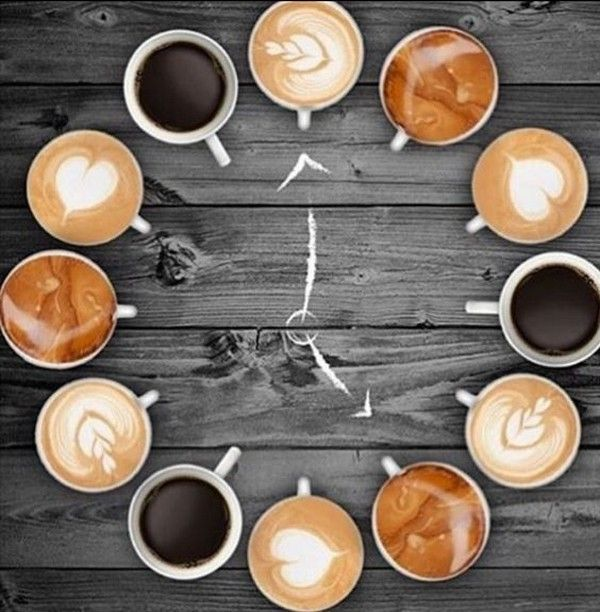 14